Improving Patient Safety Systems for Limited-English- Proficient (LEP) Patients
A Guide for Hospitals
Improving Patient Safety Systems for LEP Patients
Goal of the Guide:
Help hospital leaders better understand how to address the issue of patient safety for LEP and culturally diverse patients

Content of the Guide: 
Foster a Supportive Culture for Safety of Diverse Patient Populations
Adapt Current Systems To Better Identify Medical Errors Among LEP Patients
Improve Reporting of Medical Errors for LEP Patients
Routinely Monitor Patient Safety for LEP Patients 
Address Root Causes To Prevent Medical Errors Among LEP Patients
Improving Patient Safety Systems for LEP Patients
This presentation will:
Highlight what we know about patient safety and LEP patients
Provide evidence for why we should focus on LEP patient safety 
Identify common causes of adverse events for LEP and culturally diverse patients 
Present five key strategies for improving detection of medical errors and preventing high-risk scenarios from becoming safety events
What We Know About Patient Safety and LEP
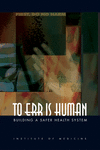 The Institute of Medicine Report To Err Is Human: Building a Safer Health System states that patients should not be harmed by care that is intended to help them
The Institute of Medicine Report Crossing the Quality Chasm defined patient safety as one of the essential components of high-quality health care
Patient safety efforts are now a central component of strategies to improve quality of care for all patients
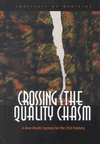 What We Know About Patient Safety and LEP
Research demonstrates that language barriers can have a significant impact on multiple aspects of health care and contribute to disparities in patient safety between English-speaking and LEP patients
Communication problems are the most frequentroot cause of serious patient safety events reported to the Joint Commission's Sentinel Event Database
Chart illustrating results from Divi C, Koss RG, Schmaltz SP, et al. Language proficiency and adverse events in U.S. hospitals: a pilot study. Int J Qual Health Care 2007 Apr;19(2):60-67. Epub 2007 Feb 2.
Why Focus on LEP and Patient Safety?
A Large and Growing Population
Minority groups are the Nation’s fastest growing demographic, accounting for one-third of the U.S. population 
Nearly 25 million people in the United States (8.6%) are defined as LEP and therefore at risk for adverse events because of language barriers and culture
Why Focus on LEP and Patient Safety?
Patient Safety, Quality, and Cost Drivers
Greater risk of line infections, surgical infections, falls, and pressure ulcers due to LEP patients’ longer hospital stays compared to English-speaking patients with the same clinical condition
Greater risk of surgical delays and readmission due to LEP patients’ greater difficulty understanding instructions, such as:
Preparing for a procedure
Managing their condition
Taking their medications
Knowing which symptoms should prompt a return to care or when to follow up
Why Focus on LEP and Patient Safety?
Risk Management
Multiple liability exposures arise when providing care to LEP populations, such as situations related to:
Patient comprehension of medical condition
Treatment plan
Discharge instructions
Complications and followup
Inaccurate and incomplete medical history
Ineffective or improper use of medications or serious medication errors
Improper preparation for tests and procedures
Poor or inadequate informed consent
Why Focus on LEP and Patient Safety?
Accreditation Standards
In 2011, the Joint Commission published Patient-Centered Communication standards in the Comprehensive Accreditation Manual for Hospitals  
These standards emphasize  effective communication, cultural competence, and patient-centered care as important elements of safe quality of care
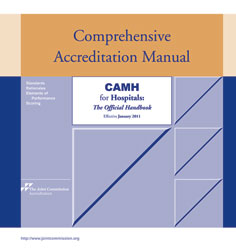 Causes of Adverse Events for LEP and Culturally Diverse Patients
Use of Family Members/Friends or Nonqualified Staff as Interpreters
Inability to understand subtleties of language and culture and tendency not to question use of medical terminology 
Use of bilingual hospital staff as ad hoc interpreters for LEP patients, despite greater likelihood of error 
Use of Basic Language Skills To “Get By”
Tendency of clinicians with basic or intermediate foreign language skills to “get by” without a competent interpreter, increasing patient risk
Cultural Beliefs and Traditions Affecting Patient Care
Cultural beliefs and traditions, such as minimizing reports of pain, deferring to authority figures, and adhering to gender roles
[Speaker Notes: Use of Family Members/Friends or Nonqualified Staff as Interpreters
Family members and friends typically don’t understand subtle nuances of language and culture that may influence the interaction, and will not question use of medical terminology 
Research confirms that bilingual hospital staff often serve as ad-hoc interpreters for LEP patients, despite evidence that they are more likely to make clinically significant mistakes than qualified medical interpreters 
Use of Basic Language Skills to “Get By”
Clinicians with basic or intermediate foreign language skills often attempt to “make do” or “get by” without the use of a competent interpreter, increasing patient risk
Cultural Beliefs and Traditions Impacting Patient Care
Cultural beliefs and traditions, such as minimizing reports of pain, deference to authority figures, and gender roles, among others, can influence the medical encounter and compound the risk for LEP patients]
Systems and Strategies To Improve Safety for LEP Patients
Hospitals can engage in a systematic approach to better identify and prevent common medical errors and adverse events among LEP patients
We present five key recommendations that represent the “ideal system,” but they can be implemented in different phases, depending on hospital systems and structures:
Foster a Supportive Culture for Safety of Diverse Patient Populations
Adapt Current Systems To Better Identify Medical Errors Among LEP Patients
Improve Reporting of Medical Errors for LEP Patients 
Routinely Monitor Patient Safety for LEP Patients
Address Root Causes To Prevent Medical Errors Among LEP Patients
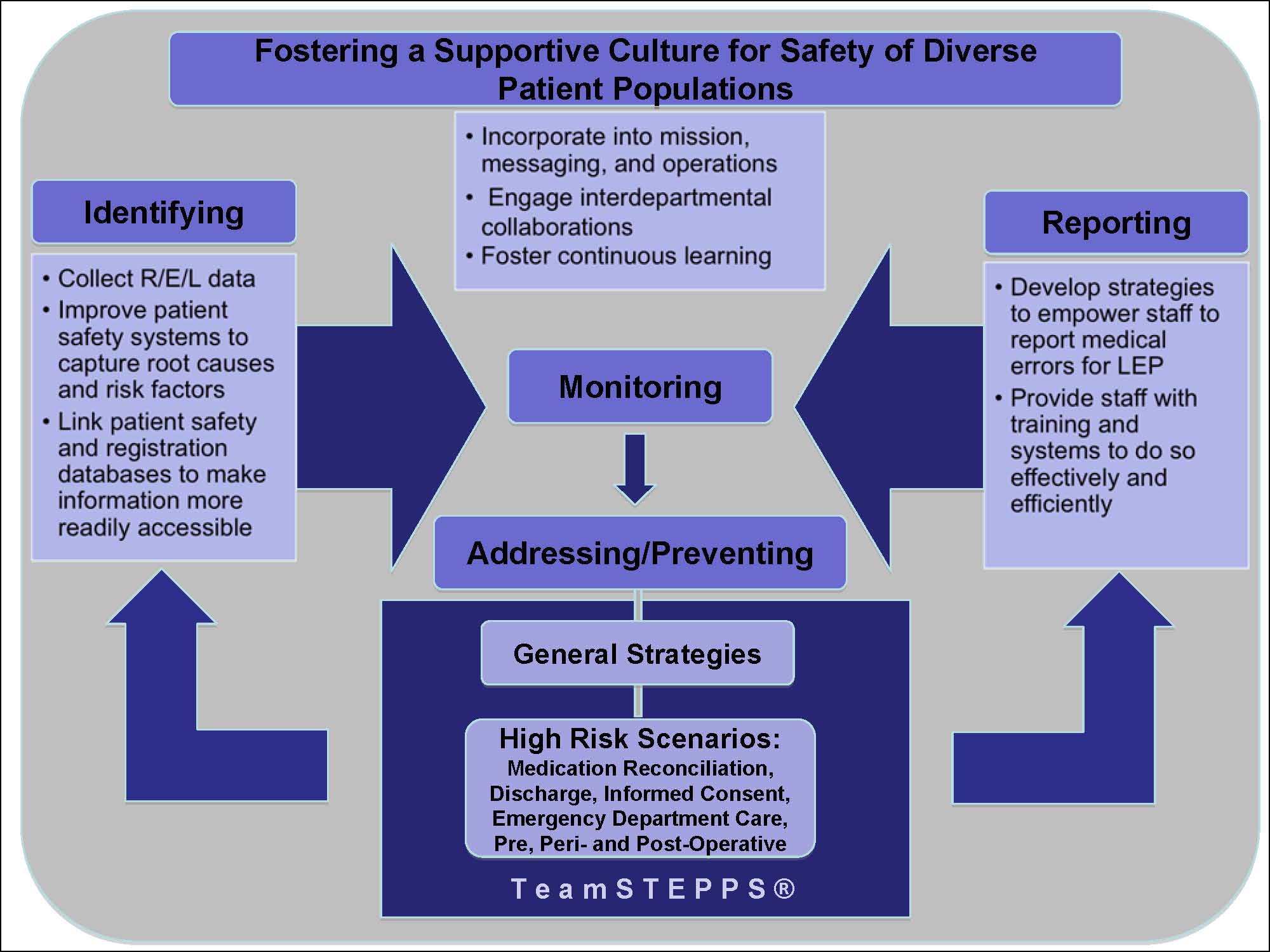 Systems and Strategies To Improve Safety for LEP Patients: Culture
Foster a Supportive Culture for Safety of Diverse Patient PopulationsThis culture should be articulated clearly by leadership, operationalized in strategic planning for the organization, and supported by providing staff with key tools and resources to accomplish this goal successfully
Link the goal of overcoming language and cultural barriers to the overall message and mission of the culture of quality and safety
Frame this goal within existing operational policies and standards related to quality and safety for all patients 
Share lessons learned from patient safety events with all staff to help build an institutional culture sensitive to issues that affect LEP patients and ensure ongoing learning and training in this area
Involve patients in Family Advisory Councils or Cultural Advisory Groups to incorporate patient perspectives
Systems and Strategies To Improve Safety for LEP Patients: Identification
Adapt Current Systems To Better Identify Medical Errors Among LEP PatientsAdapt systems to better identify medical errors, improve the capacity of patient safety systems to capture key root causes and risk factors, and link databases to make information readily accessible 
Document data on race, ethnicity, and patient language and interpreter needs in the electronic medical record to allow ongoing monitoring and easy integration with other reporting systems to monitor quality of care
Include these data fields in patient safety systems to track the role of language and culture in patient safety events that staff report
Systems and Strategies To Improve Safety for LEP Patients: Reporting
Improve Reporting of Medical Errors for LEP PatientsDevelop institutional strategies to empower frontline staff and interpreters to report medical errors, and provide them with training and systems to do so effectively and efficiently
Develop targeted messages so that frontline staff and interpreters are empowered to report any patient safety events they might encounter
Train all staff, particularly frontline staff and interpreters, on the full spectrum of what constitutes a patient safety event (including near misses) and how to report them
Consider other methods of identifying errors outside of standard reporting
[Speaker Notes: The term “frontline staff” includes all patient-facing staff such as registrars, medical technicians, medical assistants, and nurses.]
Systems and Strategies To Improve Safety for LEP Patients: Monitor
Routinely Monitor Patient Safety for LEP Patients Develop systems to routinely monitor patient safety among LEP patients, as well as processes to analyze medical errors and near misses among these populations
Develop routine (quarterly, yearly) hospitalwide safety reports or dashboards that focus on patient safety among LEP patients 
Create routine forums for analyzing cases of medical errors and near misses among LEP and culturally diverse populations to better understand root causes and high-risk scenarios
Develop strategies for improvement and error prevention
Systems and Strategies To Improve Safety for LEP Patients: Address
Address Root Causes To Prevent Medical Errors Among LEP PatientsDevelop strategies and systems to prevent medical errors among LEP patients by strengthening interpreter services, improving coordination with clinical services, providing translated materials, and developing training for health care providers and staff on interpreter use, cultural competency, and advocacy
Develop dedicated services for medical interpretation that include in-person or telephonic qualified medical interpreters, or both
Provide patients with written materials, such as informed consent forms or procedure preparation instructions, in their preferred written language
Systems and Strategies To Improve Safety for LEP Patients: Address
Address Root Causes To Prevent Medical Errors Among LEP Patients
Create a mechanism to automatically schedule an interpreter at clinical points of service for patients identified as LEP 
Train staff on team communication, use of interpreter services, cultural competency, and advocacy by using the TeamSTEPPS® LEP training module
Use fluent bilingual staff as a form of language assistance, but ensure that they receive training in basic medical interpretation
Specific Recommendations for High-Risk Scenarios
High-risk clinical situations that need immediate attention to prevent adverse events among LEP patients include:
Medication reconciliation
Patient discharge
Informed consent
Emergency department care
Surgical care
Resources to address these high-risk scenarios should be a priority
To address high-risk scenarios: 
Require presence of qualified interpreters
Provide translated materials in preferred language
Use “teach-back” to confirm patient understanding
Improving Team Communication To Foster Safety for LEP Patients: TeamSTEPPS®
Several activities can be implemented to prevent errors in the short term—primary among these is the use of TeamSTEPPS
In November 2006, the Agency for Healthcare Research and Quality, in collaboration with the Department of Defense, released TeamSTEPPS as the national standard for team training in health care
TeamSTEPPS is an evidence-based teamwork system aimed at optimizing patient outcomes by improving communication and other teamwork skills among health care professionals
[Speaker Notes: TeamSTEPPS stands for Team Strategies and Tools to Enhance Performance and Patient Safety.]
Improving Team Communication To Foster Safety for LEP Patients: TeamSTEPPS®
The TeamSTEPPS LEP module trains inter-professional care teams working together in hospital units to acquire the knowledge, attitudes, and team behaviors needed to reduce the number and severity of patient safety events affecting LEP and culturally diverse patients
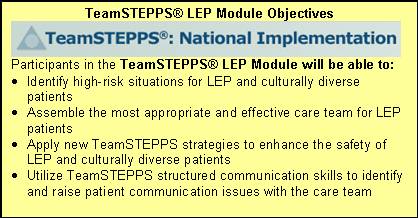 http://teamstepps.ahrq.gov/
[Speaker Notes: The module is free, publicly accessible, and customizable and contains the following components: training module, video vignettes, workshop materials, training guide, and evaluation guide and metrics.]
Summary
Adverse events that affect LEP patients are more frequently caused by communication problems and are more likely to result in serious harm compared to English-speaking patients
Failure to address language and cultural factors in the care of LEP patients has significant implications for quality, patient safety, and hospital costs
Hospitals are beginning to engage in a systematic approach to better identify and prevent medical errors and adverse events among LEP patients
A basic set of activities and strategies can help hospital leaders initiate an agenda to address patient safety risks and inequities in care for LEP and culturally diverse patients
References
Institute of Medicine, Committee on Quality of Health Care in America. To err is human: building safer health system. Washington: National Academies Press; 2000.
Institute of Medicine, Committee on Quality of Health Care in America. Crossing the quality chasm: a new health system for the 21st century. Washington: National Academies Press; 2001.
Divi C, Koss RG, Schmaltz SP, et al. Language proficiency and adverse events in U.S. hospitals: a pilot study. Int J Qual Health Care 2007;19(2):60-67. Epub 2007 Feb 2.
Cohen AL, Rivara F, Marcuse EK, et al. Are language barriers associated with serious medical events in hospitalized pediatric patients? Pediatrics 2005;116(3):575-9. 
Flores G, Laws MB, Mayo SJ, et al. Errors in medical interpretation and their potential clinical consequences in pediatric encounters. Pediatrics 2003;111(1):6-14.
Root Causes for Sentinel Events. Oakbrook Terrace, IL: The Joint Commission. Available at: http://www.jointcommission.org/assets/1/18/Root_Causes_Event_Type_2004-3Q2011.pdf.   
American Community Survey data accessed through American Factfinder. Suitland, MD: U.S. Census Bureau; 2009. Available at:  http://factfinder.census.gov/home/saff/main.html?_lang=en. 
John-Baptiste A, Naglie G, Tomlinson G, et al. The effect of English language proficiency on length of stay and in-hospital mortality. J Gen Intern Med 2004;19(3):221-8.
Graham CL, Ivey SL, Neuhauser L. From hospital to home: assessing the transitional care needs of vulnerable seniors. The Gerontologist 2009;49(1):23-33.
Jiang HJ, Andrews R, Stryer D, et al. Racial/ethnic disparities in potentially preventable readmissions: the case of diabetes. Am J Public Health 2005;95(9):1561-7.
Price-Wise G. Language, culture, and medical tragedy: the case of Willie Ramirez. Health Affairs Blog 2008 Nov 19. Available at: http://healthaffairs.org/blog/2008/11/19/language-culture-and-medical-tragedy-the-case-of-willie-ramirez/.
Quan K. The high costs of language barriers in medical malpractice. Berkeley: University of California School of Public Health; 2010. Available at: http://www.healthlaw.org/images/stories/High_Costs_of_Language_Barriers_in_Malpractice.pdf.
Carbone E, Gorrie J, Oliver R. Without proper language interpretation, sight is lost in Oregon and a $350,000 verdict is reached. Legal Rev Commentary Suppl Healthcare Risk Manage 2003(May 1–3).
2011 Comprehensive Accreditation Manual for Hospitals: The Official Handbook. Oakbrook Terrace, IL: Joint Commission on Accreditation of Healthcare Organizations; 2010.